Input and Output
Computer Science
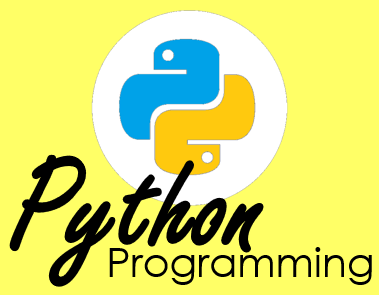 1
Starter
Explain what this program does:
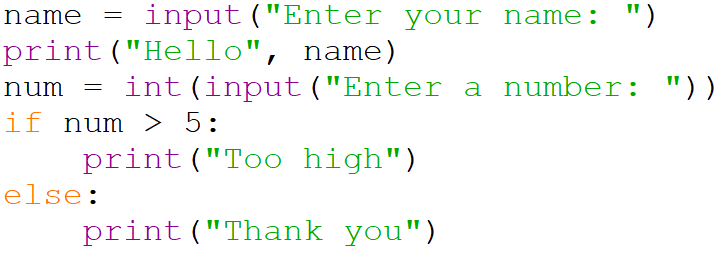 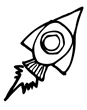 2
Over to you…
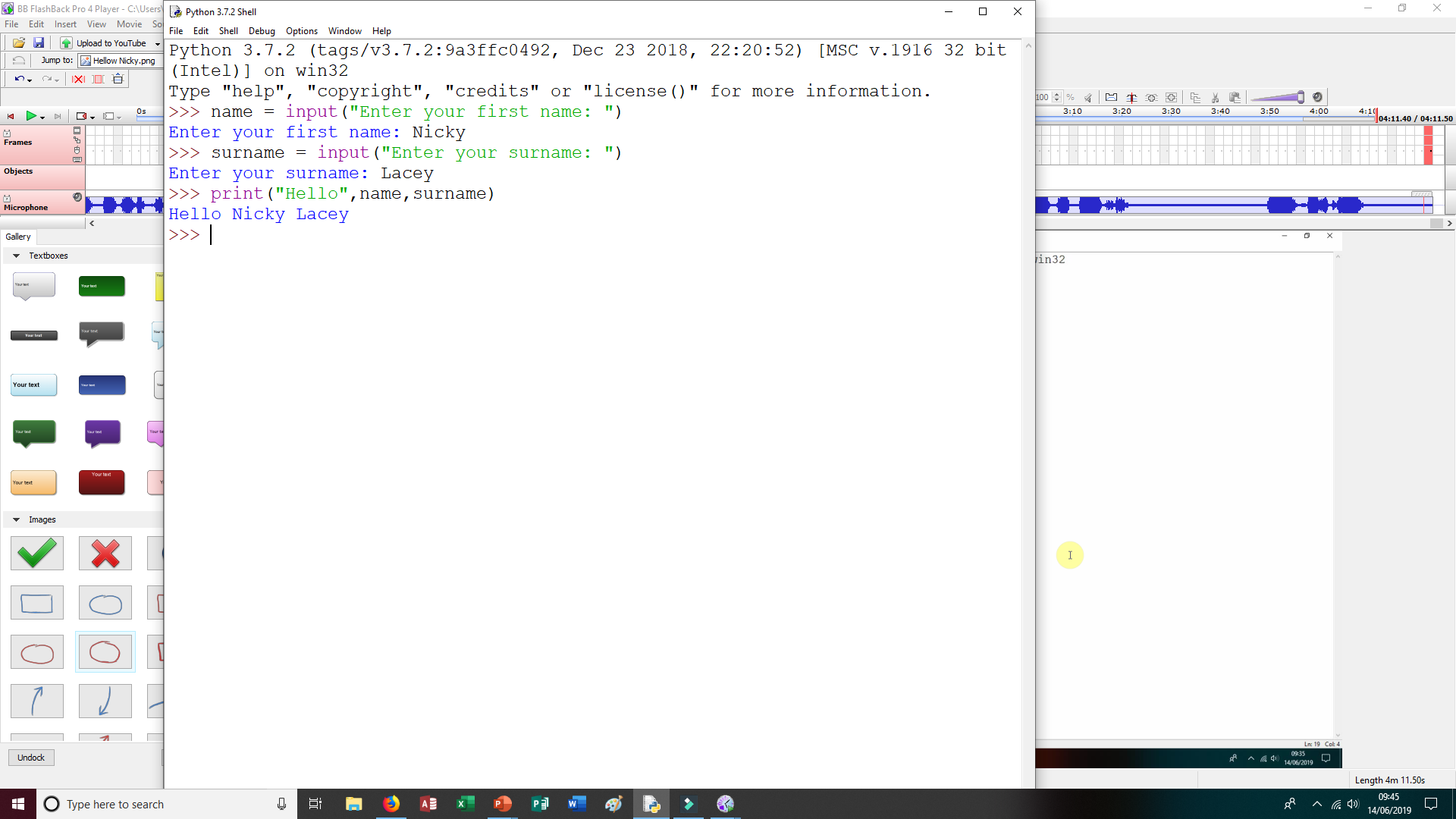 At the prompt ask for an animal.
Input an animal.
Display an output that says My friend owns a [animal]
At the prompt ask for a food.
Input a food.
Display an output that says I hate [food] on a pizza
Display an output that says My friend’s [animal] likes to eat [food]
3
Pop Quiz
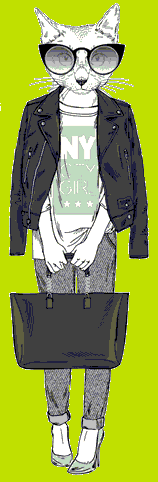 Which symbol is used for a whole number division?
Which symbol is used to find the remainder after a whole number division?
What word is used to ask the user to enter a value?
What word is used to display an output?
How to you separate the sections in a print statement ?
4
What of these are valid variable names?

student name
x*y
num2
total!
45class
[number]





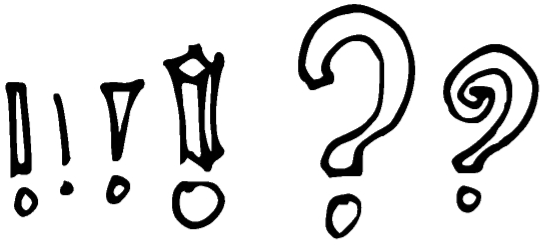 5
Pop Quiz
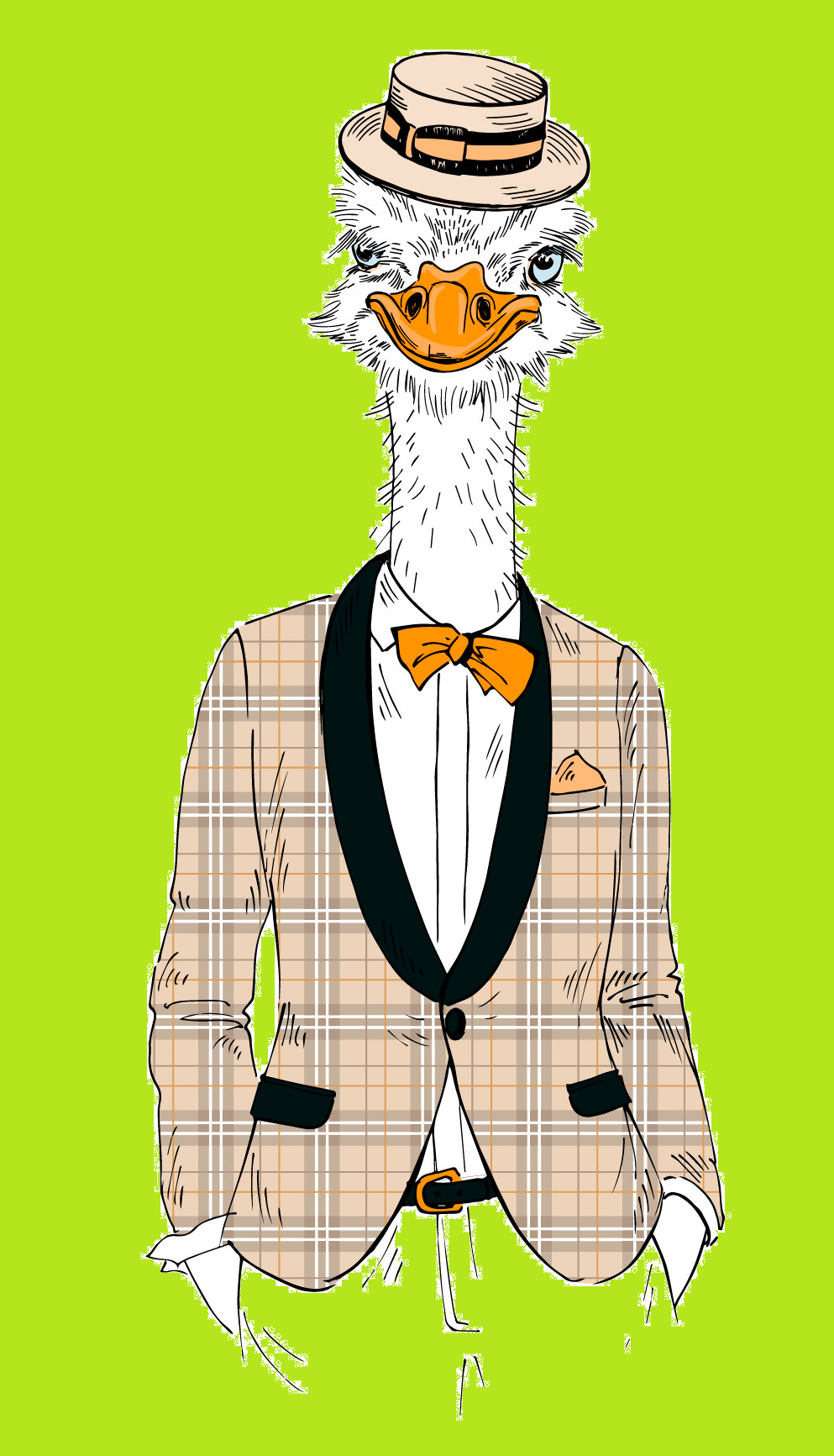 What is a variable?
What is a string?
What is an integer?
What is a floating-point number?
6